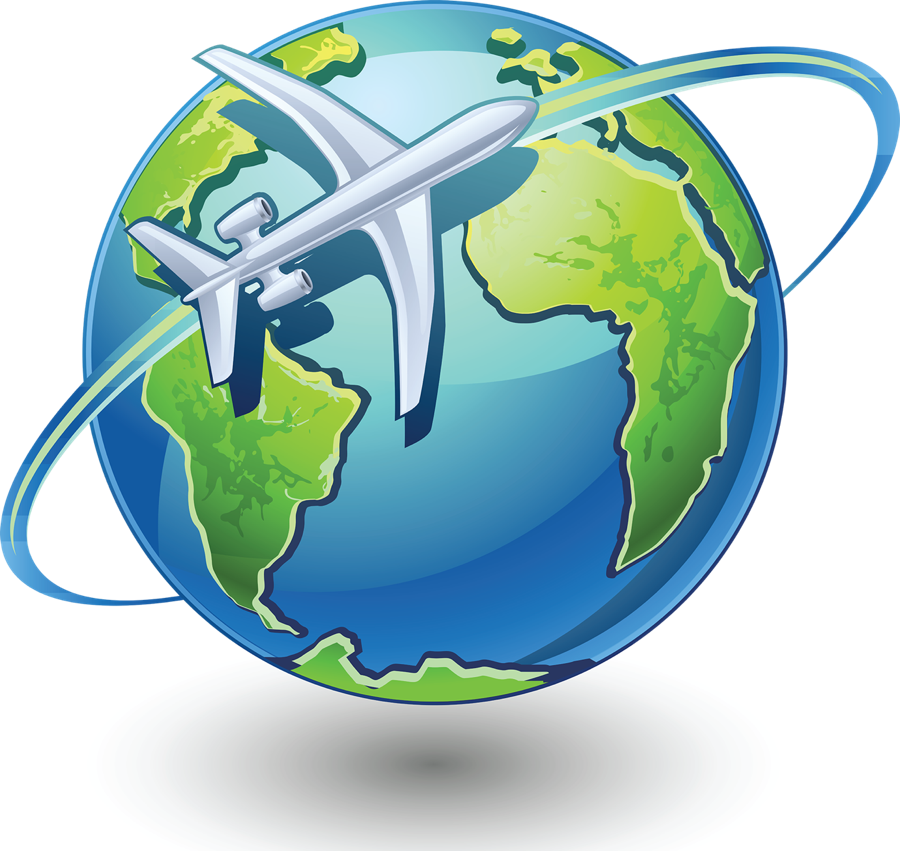 Around the World in 60 Minutes
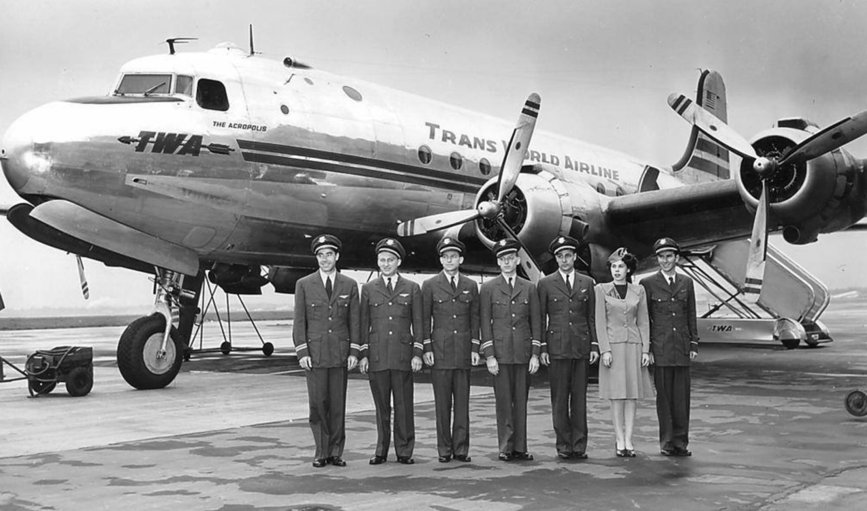 Tour Guides
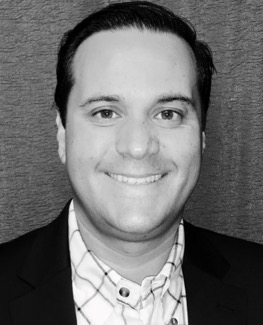 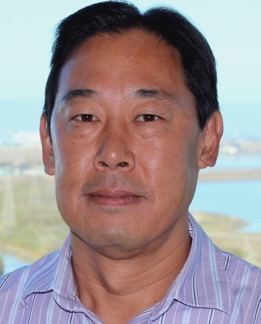 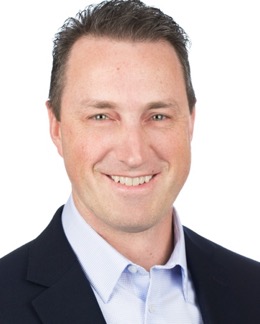 Paul Onitsuka
Flex 
Vice President, Global Mobility
San Jose, CA
Brett Sipes
GTN
Managing Director, GTN Pacific
San Diego, CA
Vini Valverde
Trimble, Inc
Global Mobility Manager
Westminster, CO
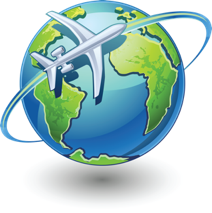 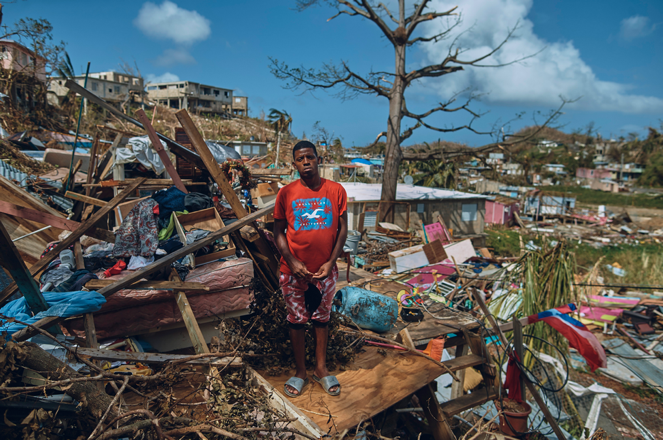 Travel Itinerary... Buckle Up!
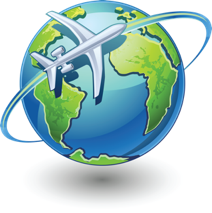 EMEA
LATAM
APAC
North America
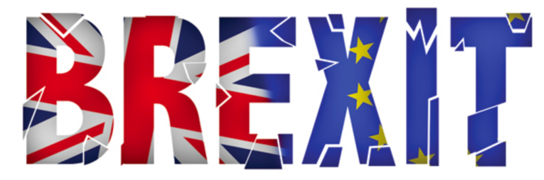 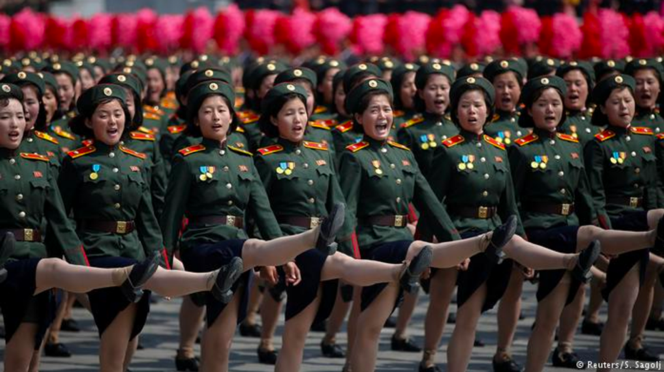